Universal Offer Date
Independent Thoracic Fellowship Recruitment 2025-2026
Universal Offer Date Task Force
Kathleen Berfield, MD
[Speaker Notes: In an effort to improve transparency, predictability, and decrease the overall stress associated with the recruitment season for our applicants the TSDA on behalf of the Independent Thoracic surgery residency program directors has recommended Universal Offer Date for the 2025-2026 recruitment cycle.]
Universal Offer Date Background
[Speaker Notes: The adoption of a Universal offer date is in keeping with national recommendations by the Coalition for Physician Accountability, the Association of American Medical Colleges and the Organization for Program Director Associations and has already been adopted by many other surgical and procedural specialties]
Benefits of a Universal Offer Date
[Speaker Notes: UOD will have many benefits for both applicants and programs. Specifically, it creates a common timeline for the interview invitation process which provides structure and predictability for both applicants and programs. 

This will be less disruptive for applicants on busy clinical rotations/ night float rotations
It also importantly provides programs protected time for holistic review of residency applications]
Program Commitment:
[Speaker Notes: The Integrated thoracic surgery residency programs will commit to: 
 
Offer only as many interview invitations as spots available 
Guarantee an interview if the applicant responds by the deadline 
Publicly report participation in the Universal Offer Date either on their website, social media or in communication with applicants]
Applicant Commitment:
[Speaker Notes: Central to the success of this process is a mutual commitment by applicants and programs. 
 
Applicants should commit to:
Review all interview invitations and thoughtfully plan acceptances 
Respond before the 48 hour deadline 
Do not hold interview spots they do not realistically plan on attending]
What have we learned from the I-6 UOD?
Current State
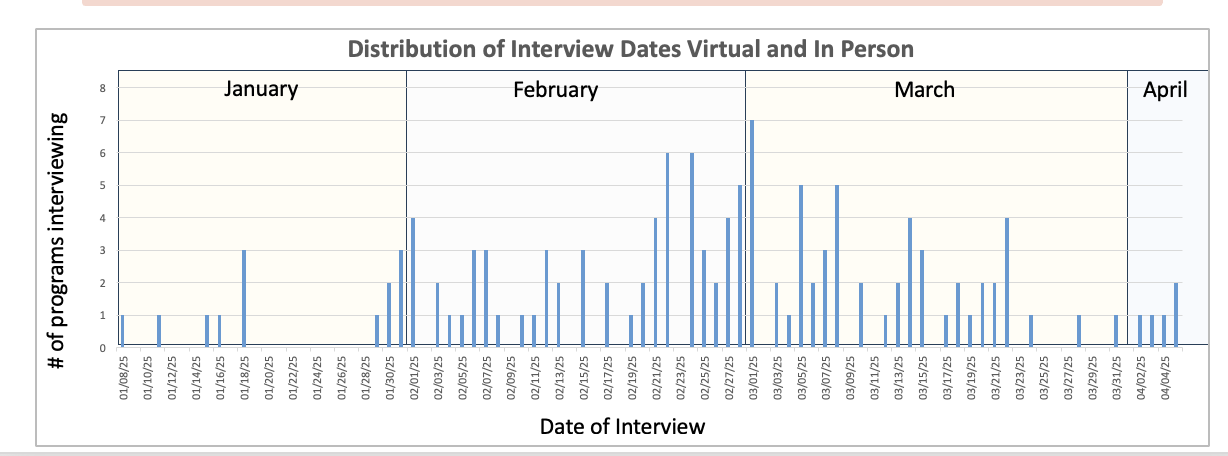 [Speaker Notes: Majority of Interviews took place in Feb and March

January Interviews: 13 total, 10 V / 3 IP 
February Interviews: 26 V (14 after Feb 17 ( /  32 IP (19 after Feb 17) 

Interview data not available for 3 programs 

48 programs sent invites out before Jan 20th this year.  
Of those, 22 programs offered virtual interviews ( 2 offered one V and IP interview date). 
Of the 26 programs that offered in person interviews, all offered IP interviews on at least 2 dates in Jan/Feb/Mar]
Fellowship timeline considerations
Universal Offer Date Timeline: 2025-2026 Cycle
[Speaker Notes: Based on the experiences of other surgical programs The timeline for Universal offer date is as follows: 
 
Programs will extend initial interview offers to applicants on Tuesday, January 20th in their usual fashion
This date was chosen because it was felt that it would provide ample time for application review 
 
Applicants should respond to interview invitations with an acceptance or declination by close of business on, Thursday  January 22nd . 

 If programs have unfilled spots for interviews after this first round of scheduling they can then start sending out additional interview invitations after the 48 hour period.  

Time line allows for institutions with both / all pathways to 
Central to the success of this process is a mutual commitment by applicants and programs. 

48 programs sent invites out before Jan 20th this year.  
Of those, 22 programs offered virtual interviews ( 2 offered one V and IP interview date). 
Of the 26 programs that offered in person interviews, all offered IP interviews on at least 2 dates in Jan/Feb/Mar]
UOD Task Force
Kathleen Berfield, MD 
Ahmet Kilic, ND 
Rita Milewski, MD 
Sara Pereira, MD